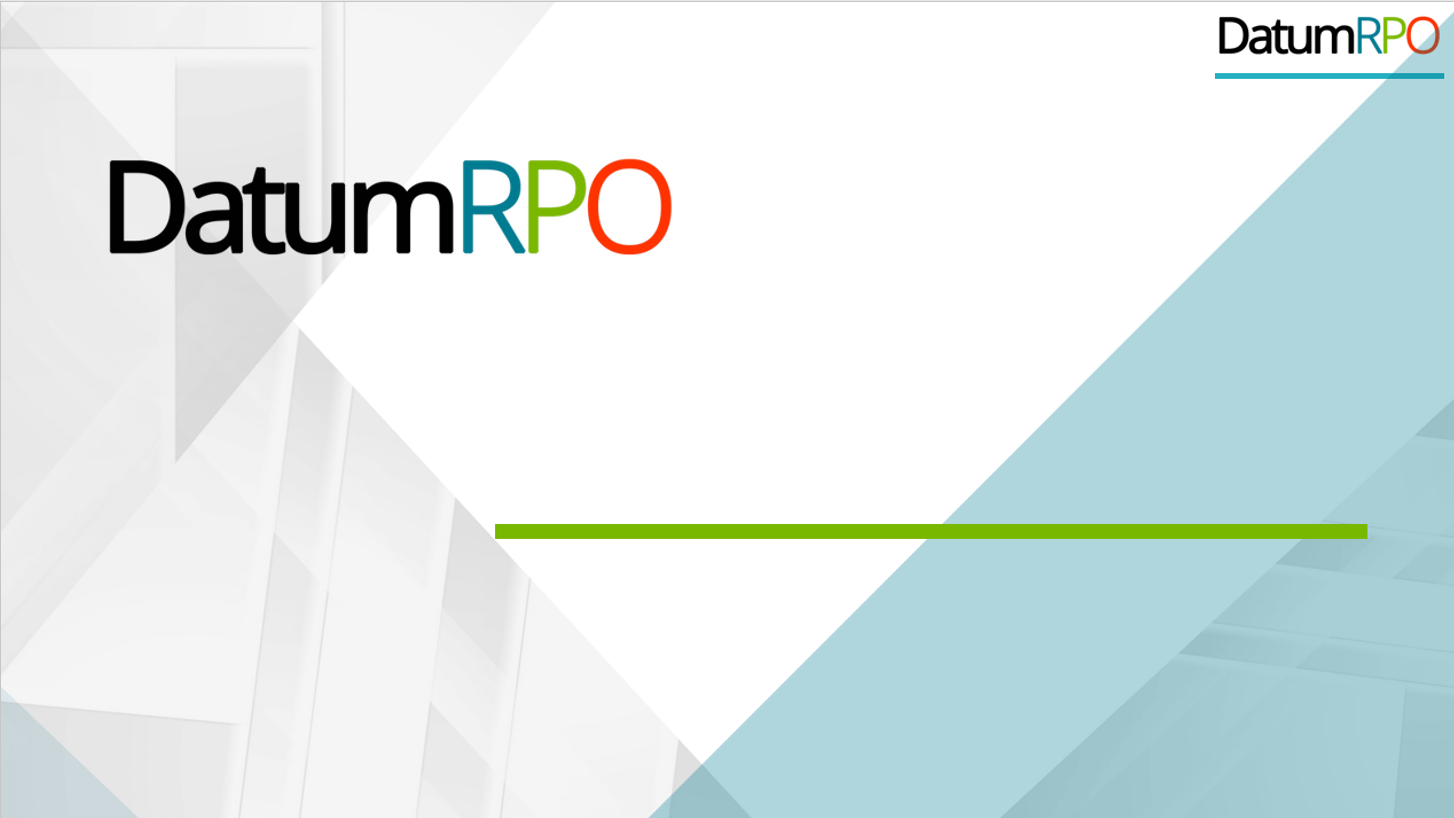 CLIENT  
“HOW TO DO GUIDE”
1
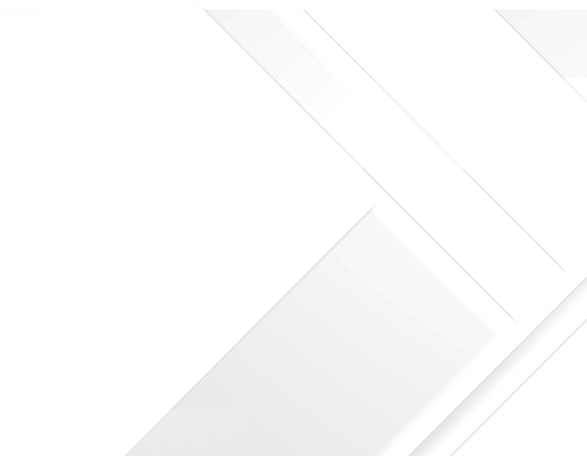 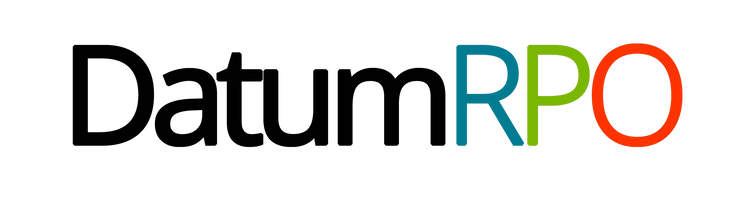 POST SHIFTS OVERVIEW
2
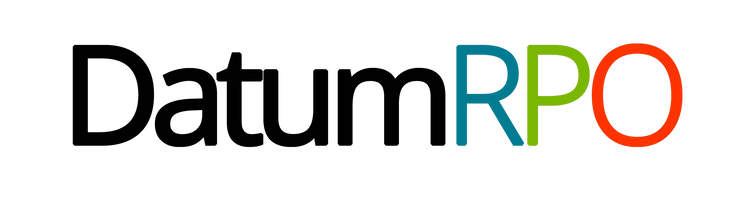 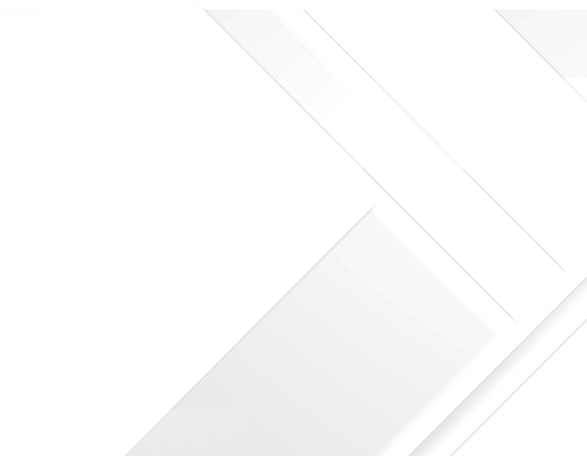 POST SHIFTS
CANCELLED SHIFTS
3
How Do I See Unallocated Shifts?
To cancel any unallocated shifts, click on the booking.
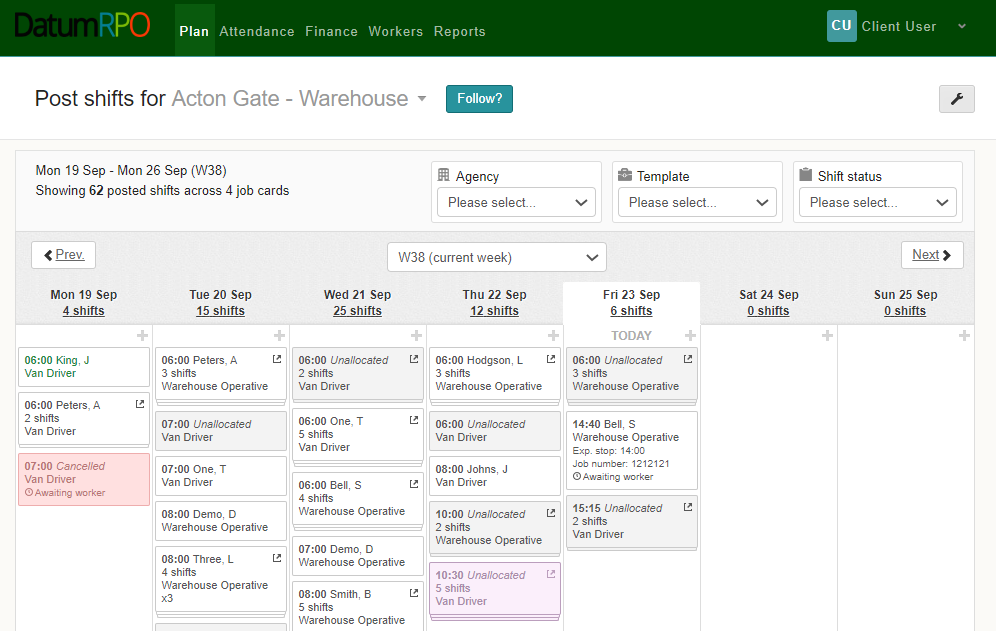 4
How Do I Cancel Shifts?
When cancelling shifts, you can cancel all or just one or more.
This section shows the unallocated shift.
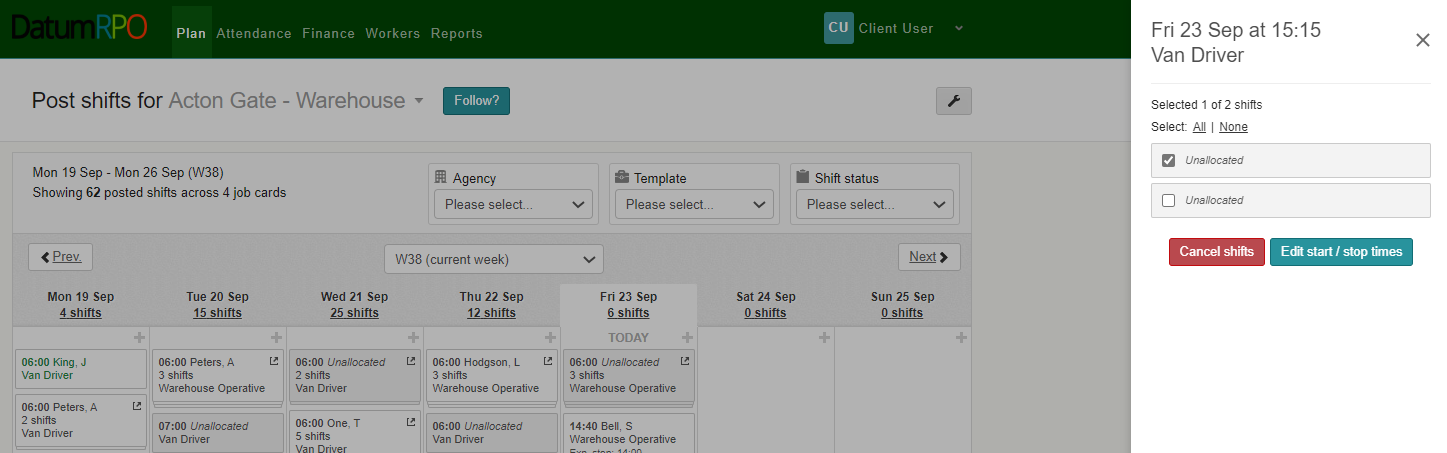 Click on Cancel shift to complete
5
How Do I Advise Why The Shift Has Been Cancelled?
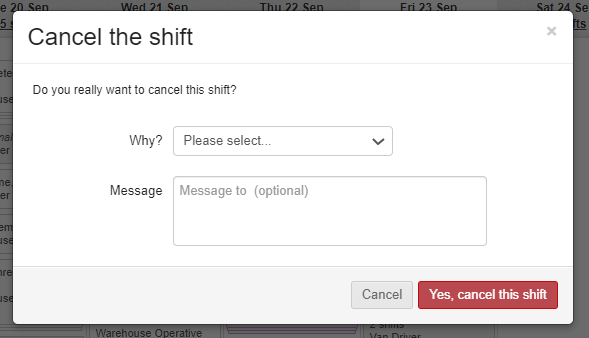 To add the reason why go to the dropdown section
Was it cancelled to incorrect planning – Planned in error
Or was a delivery late – Client Cancelled
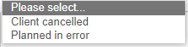 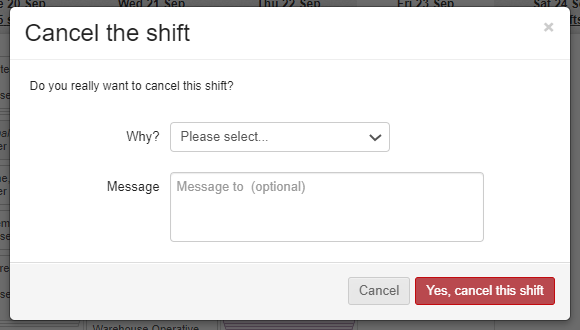 If required, you can add a reason to why the shift has been cancelled
6
How Do I View The Cancelled Shift?
Once you have cancelled the shift you will get a notification on the top of the page
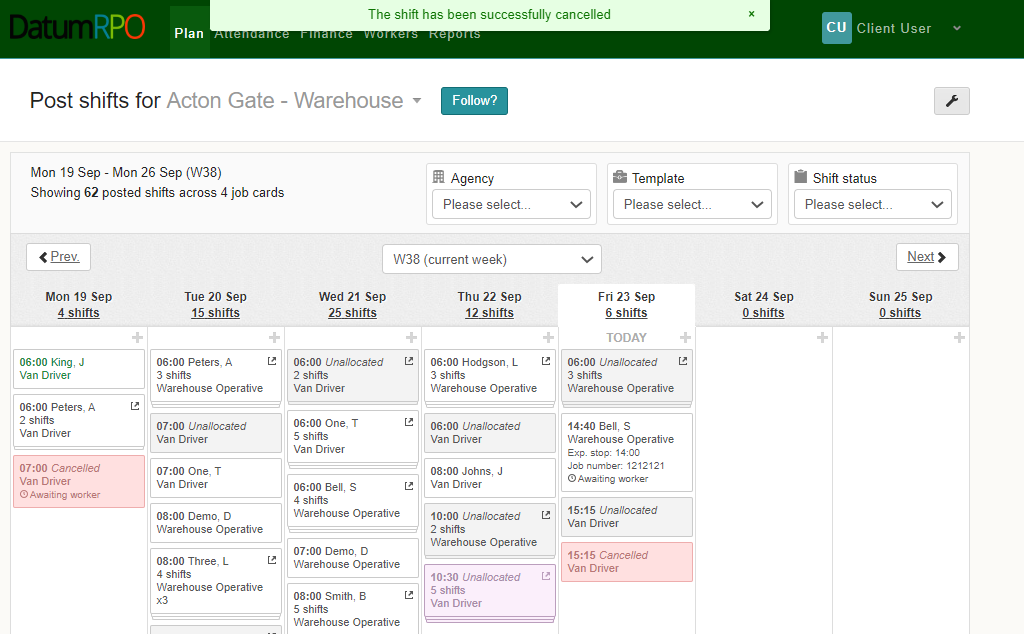 Also, the cancelled shift will turn pink
7
How Do I View The Cancelled Shift?
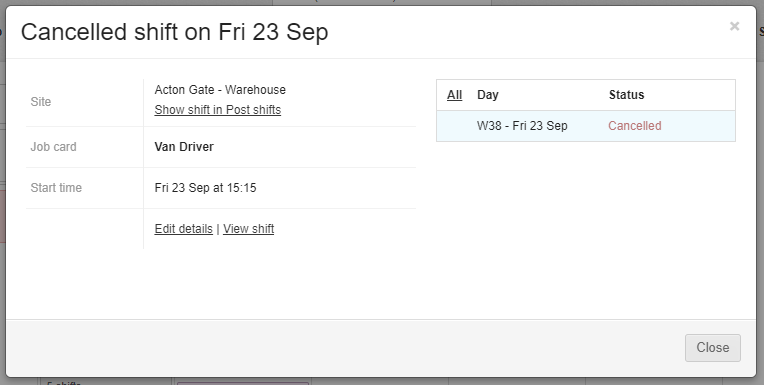 In the Status section you can see the order has now been cancelled for the Van Driver only
8